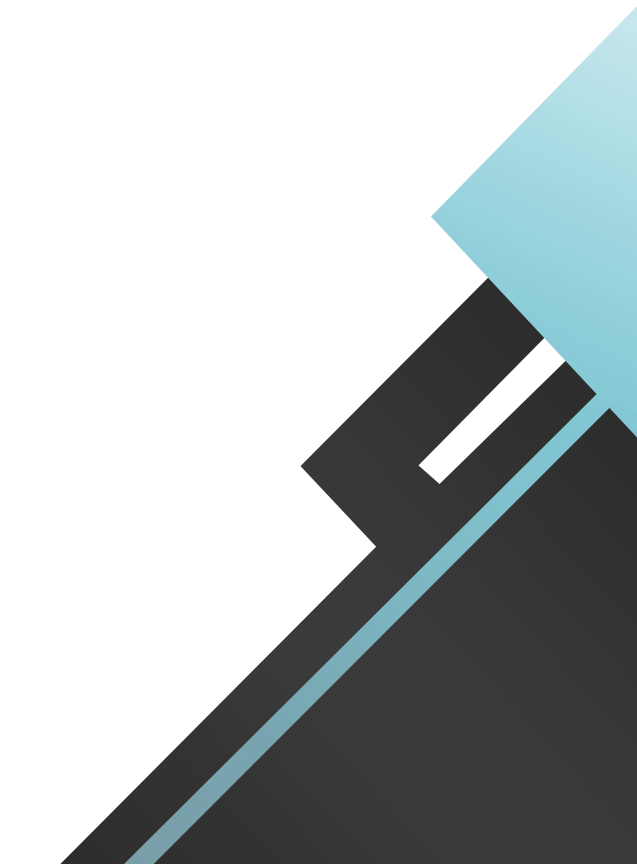 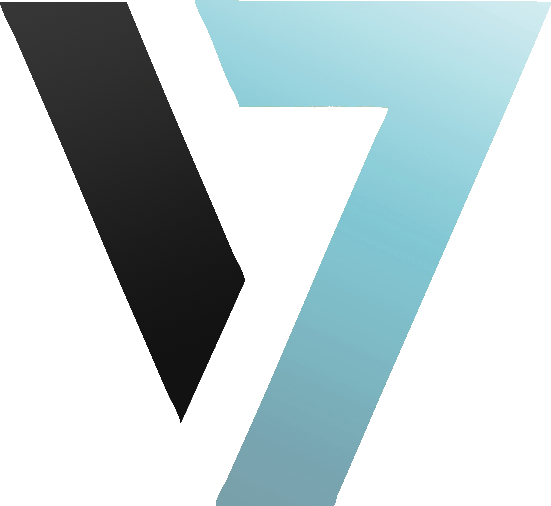 I SEVEN APPLIED SOCIAL SCIENCES CONGRESS
TÍTULO DO TRABALHO
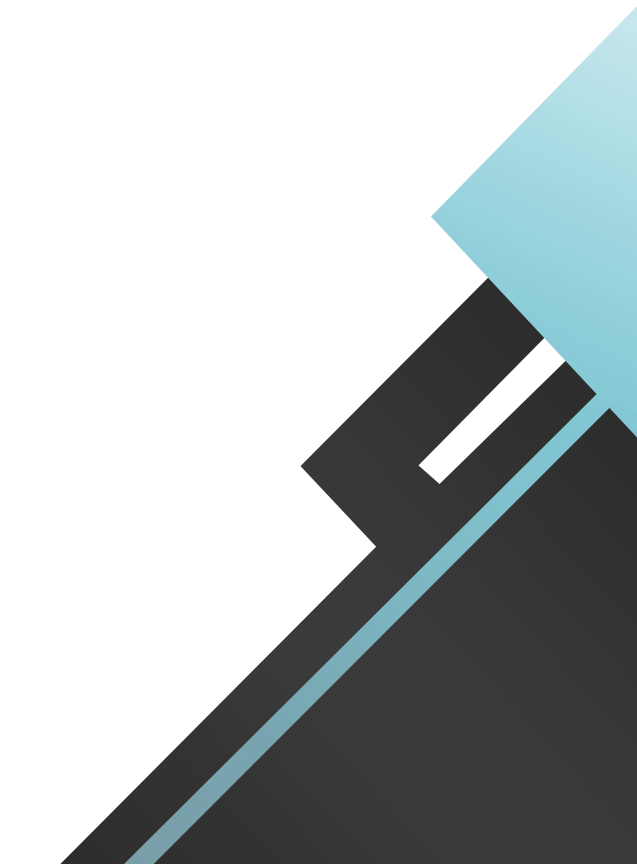 AUTORES
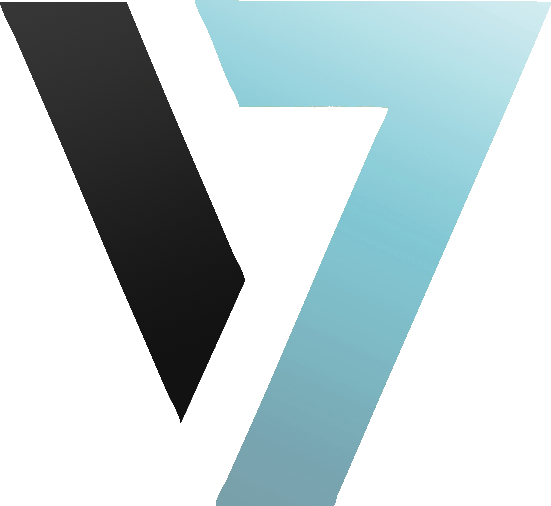 TÍTULO DO SLIDE
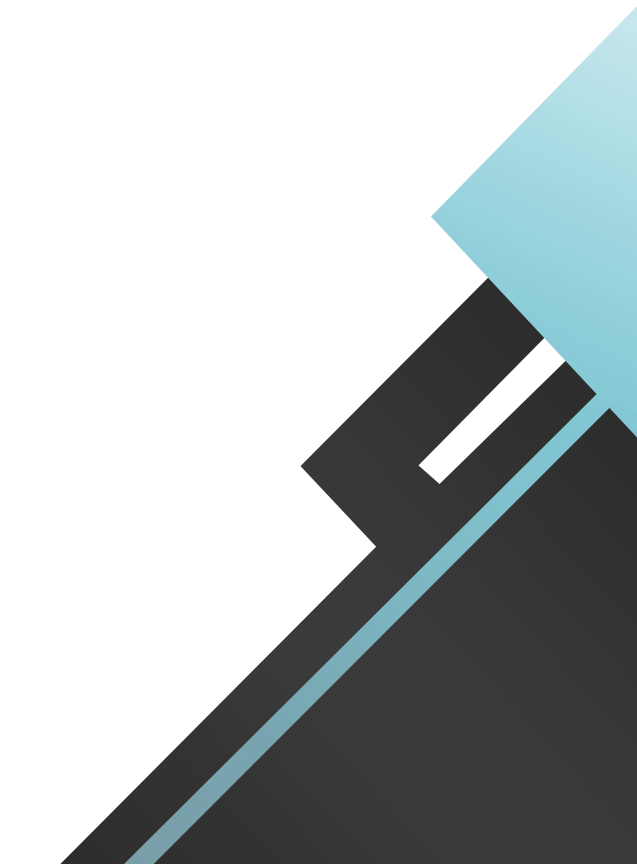